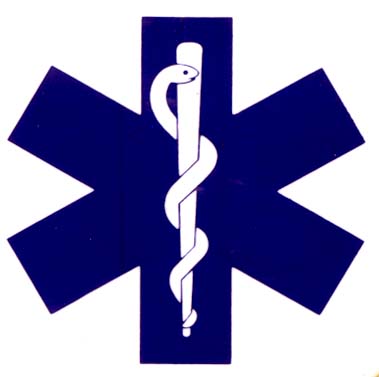 HIPAATraining for EMS Personnel
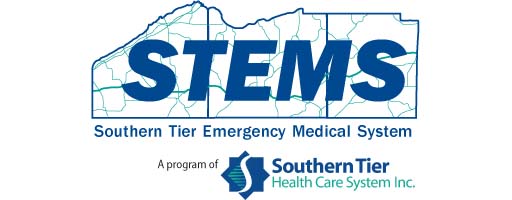 Outline
What is HIPAA

Components of HIPAA

Examples

Review
What is HIPAA?
“HIPAA” stands for the Health Insurance Portability and Accountability Act of 1996
Passed in the early 1990s to regulate questionable policies and practices of health maintenance organizations
Created privacy practice standards that the healthcare worker must follow
“Until now, virtually no federal rules existed to protect the privacy of health information and guarantee access to such information.  This final rule establishes, for the first time, a set of basic national privacy standards and fair information practices that provides all Americans with a basic level of protection and peace of mind that is essential to their final participation in their care.”

-Preamble to December 2002 Privacy Rule
Why is it needed?
Provides patients with legal rights and voices in how healthcare groups/companies use the protected health information (PHI)
Other areas of HIPAA include “security requirements” for computer storage and transmission of healthcare data along with insurance claim "transaction requirements”
Who Must Comply ?
Healthcare providers that charge for services including EMS agencies, Fire Departments, Vol. Rescue Squads & all personnel who work or volunteer for such groups/agencies
Companies & individuals acting on behalf of such groups/agencies, more commonly called “Business Associates”
How does it Impact EMS?
Regulations affect how EMS personnel use & transfer pt. information
Requires EMS agencies to appoint a “Compliance Officer”  & create SOPs for the members to follow
HIPAA mandates training of EMS personnel and administrative support staff
How does it Impact EMS?
EMS agencies and personnel must follow HIPAA regulations during pt. care situations, when transporting pt. information and for administrative function
EMS agencies must follow HIPAA rules in retaining, managing & releasing patient information/records
How does it Impact EMS?
EMS agencies must abide by HIPAA regulations by notifying patients of their rights in a timely manner 
EMS agencies must also request that each patient sign a statement acknowledging that he/she is aware of these rights
Violation of HIPAA
Civil penalties for violation of HIPAA regulation include fines
acted without knowing what you were doing was wrong
Criminal penalties can include fines and jail
 knowing what you were doing is wrong and tried to get profit from it
Enforcement targets the healthcare provider and agency
Components of HIPAA
Using PHI (Definitions)
Protecting PHI
PHI can be defined as any medical information concerning a patient identification;
Name
ID number
Or  any means of identification
Using PHI
Because EMS agencies operate in a field setting, HIPAA uses standards of reasonableness to address privacy & PHI
Generally, patient privacy and PHI become an issue in a pre–hospital setting when loading a patient and access is not controlled
Using PHI
Personnel need to focus on information request going out, not coming in, and who is making the request
Generally, other public safety agencies that do not charge for services are not covered by HIPAA. These include 911 centers, Fire Departments and Law Enforcements
Using PHI
Basic Rules
PHI may only be shared for “treatment, payment or operational needs” EMS of agencies. Other requests require written consent from patient
A “minimum necessary information requirement” is standard for all use of PHI outside of treatment
PHI Basic Rules
Treatment includes sharing PHI between;
First Responders
EMS personnel
ER staff
Pharmacies and other in kind parties
By
Voice, Paper
Electronic/telecommunication means
EMS agencies, Billing companies, guarantors
PHI Basic Rules
Healthcare Operations included in sharing of PHI;
EMS personnel
Supervisors
QA/QI
Medical Control Physician
Administrative personnel
Training
Case reviews
CISD meetings
PHI Basic Rules
If PHI needs to be shared with other public safety groups, Gov. agencies or other officials in operational settings such requests:
Must be directly related to a justifiable “need” as permitted by HIPAA regulations
PHI Basic Rules
Valid request for PHI include;
Mandated Requirements of Law
Public Health Activities
Abuse/Domestic Situations
Health Oversight Activities
Judicial & Administrative
Law Enforcement Activities
Valid request for PHI (cont.)
Deceased Patients
Tissue Donation Patients
Research Purposes
Threat to Public Safety
Specialized Government Functions
Workers Compensation
Valid request for PHI (cont.)
Law Enforcement 
Process/Covered by Law
Identification and Location
Victims of Crime
Deceased Patients
Crime on Premises
Reporting Crime
Valid request for PHI (cont.)
Generally, “valid” requests for PHI from other public safety agencies may be granted keeping “the best interest of the patient” in mind
In many cases, EMS personnel must use “professional judgment” in granting such PHI request
PHI must remain confidential for all other requests unless “prior written authorization” has been obtained from the patient.
It cannot be released without written consent
Using PHI – Family & Friends
One exception is information request from “family, friends or other individuals involved in care or payment arrangements for the patient”

EMS personnel can grant limited requests with the approval of the patient or by using “professional judgment” when the patient is incapacitated
Using PHI – 4 Step Decision Method
Is information coming in or going out?
Who is making the PHI request & what is the reason?
Does it meet treatment, payment or operational requirements?
If not, is the reason valid and appropriate?
Using PHI – NPP Notification Process
“Notice of privacy practices” (NPP) including patient rights must be provided to each patient at the time of service or as soon as possible after said encounter

HIPAA regulations give patients specific rights concerning PHI and how it is used
Managing PHI - Records
Physical Safeguards
Limited access
E-PCRs must meet HIPAA security for electronic PHI
Passwords, identification and protocols
Request for PHI (administrative approval)
Dedicated Fax line
E-mailing of PHI (PHI security standards)
Made in writing
More information Google 2006 45 CFR 164.500
Case Scenarios
Pt. walking across intersection is hit by car at 55 MPH. The vehicle was involved in MVA just prior to striking the pt.
EMS, Fire, Police & SPD all have responded
Pt has multiple injuries, is unresponsive, open Fx both legs, with lots of bleeding and vitals are deteriorating
Case Scenario
Fire & Police on scene first
Fire starts treating pt. in front of many bystanders that were helping the victim

Did a HIPAA violation occur?
Scenario
No – First responders need to treat pt. in the environment found, no reasonable measures could be taken to assure privacy
Ambulance arrives, crew goes to pt. The first responder gives a detailed report to the crew in front of bystanders and Police.
Did HIPAA violation occur?
Examples
NO – First responders need to give report to the crew

The crew loads the pt into the ambulance and starts treating pt.
A few minutes later a firefighter brings a priest over that says he know the pt.
The priest ask about pt condition and ask if the pt is going to die?
Is this a HIPAA issue?
Example
YES – The information request means PHI would be given out. The relationship between pt and priest would have to be verified. Proceed with caution, minimum necessary information requirement in place

A few minutes later a Police officer brings an obviously upset woman to the rig who states that is her son and ask will he live and what is his condition?
Is this a HIPAA issue?
Example
Yes  -The information request means PHI would be given OUT. The Police say yes this is his mother, proceed with caution again in what information you share
You leave the scene with pt. You give a radio report to MC with PHI exchange.
Is this a HIPAA issue?
Example
No & Yes – PHI is given out, generally pt ID is not given over radio. If that is needed or requested via MC use a cell phone

You arrive at Hospital and you transfer care over to them. While writing your PCR a crew member from another department states “WOW” that was a bad one, huh?
Did a HIPAA violation occur?
Example
Yes – Only crew members directly involved with the call, supervisors or other administrative personnel should be reading PCR’s.
Police officers on the scene and at the hospital requested certain information including pt identity and condition. They are requesting this information as part of a potential fatality investigation
Is it a HIPAA violation to provide this information?
Example
NO – LEA Issues
In this case of a potentially fatal MVC, providing the Police with certain information for the investigation is appropriate. This is limited “minimum necessary information requirement”.
Several weeks later you are contacted by patients attorney, who wants to talk with you about the incident and pt injuries.
Is it a HIPAA violation to speak with this individual?
Example
Possibly – Confirm ID and make sure he has authorization as the pt. representative. This is better handled with a subpoena for deposition or trial.
Review
Understand the concept of PHI and the rules

Know when “minimum necessary requirements” should be used

Respect the Privacy of the Patient

Act in the Best interest of Patients